Консультирование населенияпо вопросам питания и физической активности в простой и доступной форме
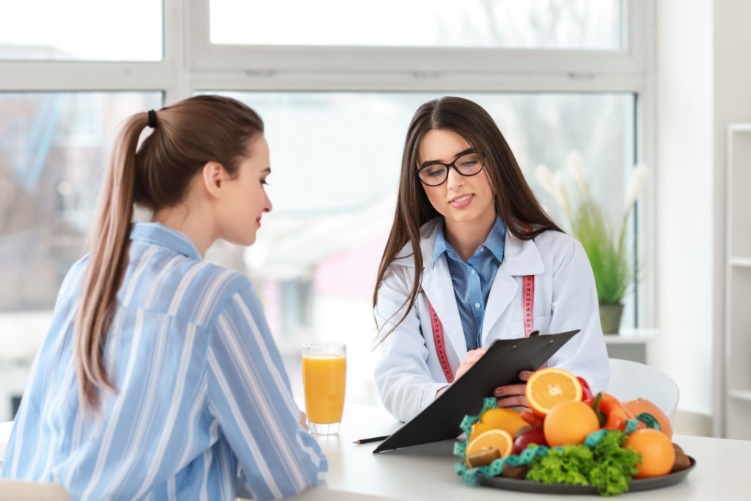 Автор: доктор медицинских наук, врач-диетолог
Матвеева Мария Владимировна
[Speaker Notes: Здравствуйте!
Сегодня мы  с Вами поговорим о том, как проводить консультирование населения по вопросам питания и физической активности в простой и доступной форме.]
Здоровье человека по мнению ВОЗ
Факторы, определяющие здоровье человека
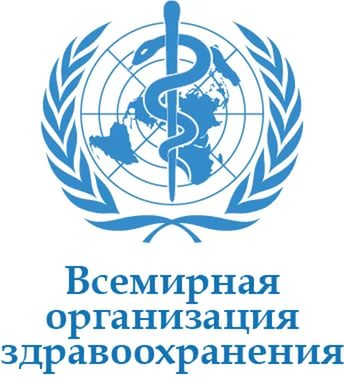 [Speaker Notes: Для начала, давайте поговорим о том, что такое правильное питание и  как оно  влияет на здоровье человека.

Итак, по мнению Всемирной организации здравоохранения, именно образ жизни на 50% определяет здоровье человека.
11% - здравоохранение.
19% - экологические факторы.
20% - наследственность.]
Факторы риска заболеваний
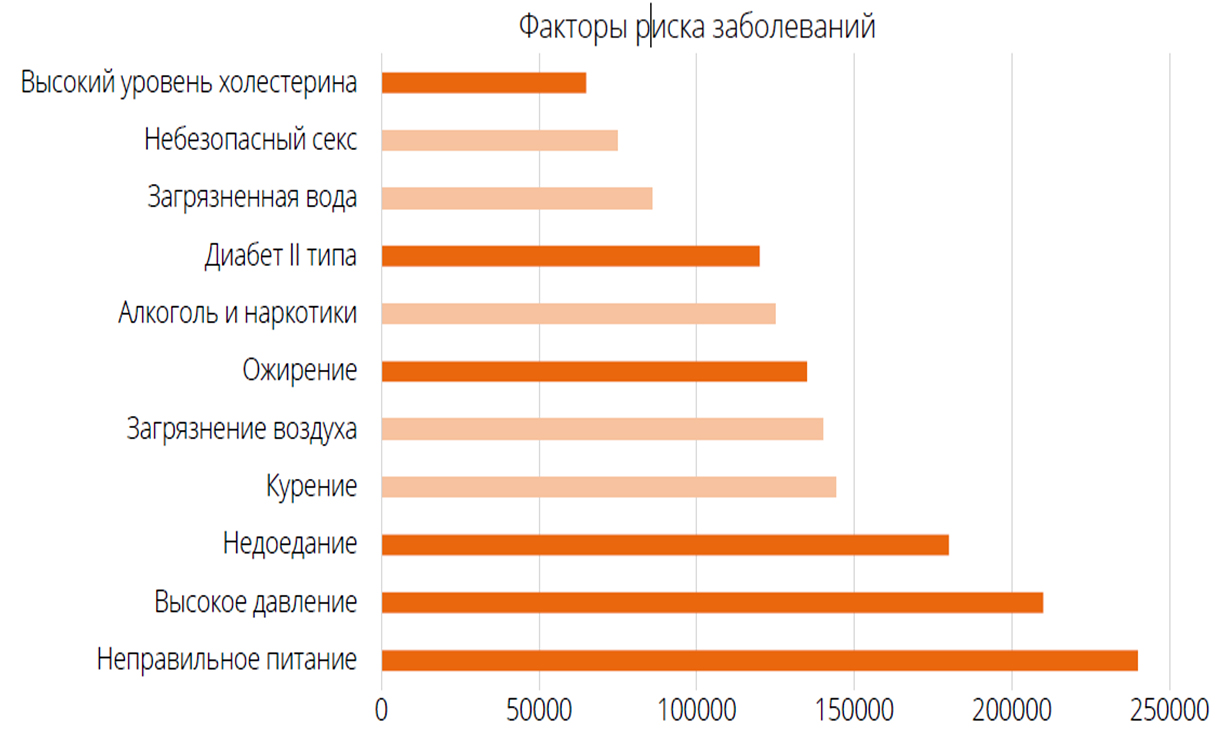 Годы жизни с поправкой на инвалидность, тыс.
Нутрициология-2040. Горизонты науки глазами ученых. Санкт-Петербург. 2017г.
[Speaker Notes: На слайде представлены основные причины нарушения здоровья человека, это:

- высокий уровень холестерина;
 небезопасный секс;
 загрязненная вода;
 диабет 2 типа;
алкоголь и наркотики;
ожирение;
загрязнение воздуха;
курение;
недоедание;
высокое давление;
неправильное питание.

Неправильное питание – один из наиболее значимых факторов риска развития хронических неинфекционных заболеваний
Бремя болезней пищевого происхождения для общественного здравоохранения часто недооценивается в результате трудностей в установлении причинно-следственных связей между потребляемыми пищевыми продуктами и последующими заболеваниями или смертью.]
Принципы долголетия
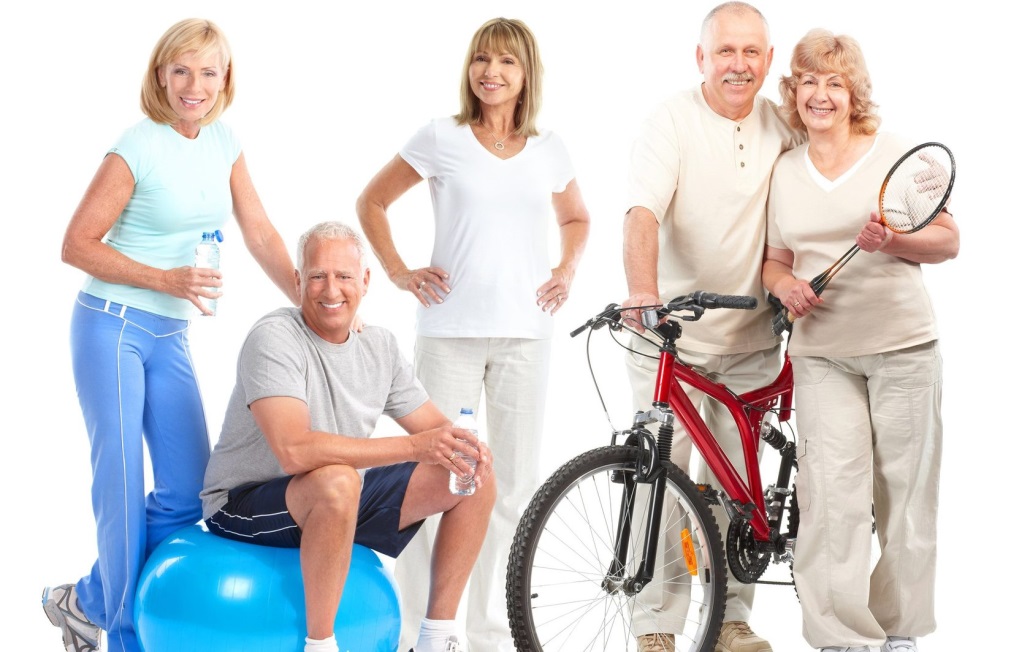 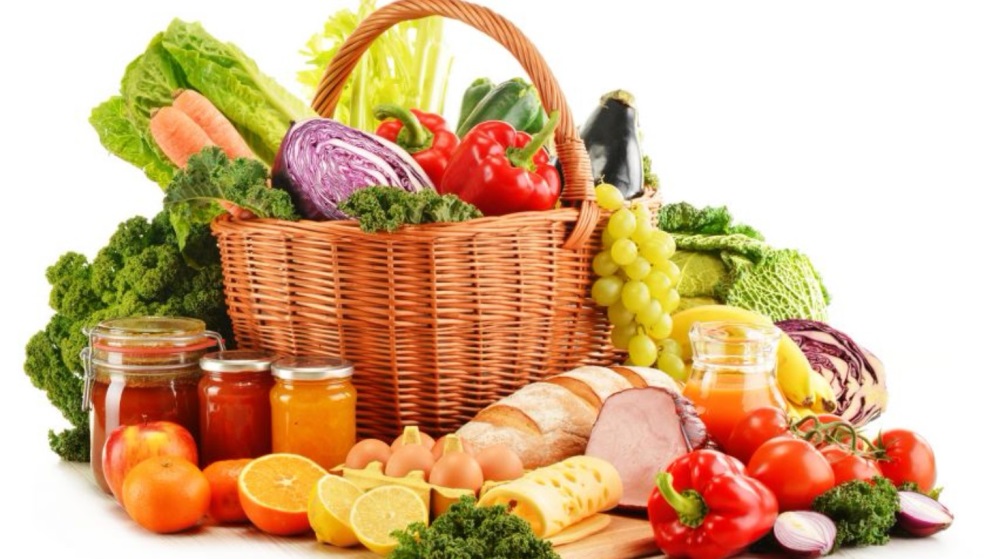 ПРАВИЛЬНОЕ 
ПИТАНИЕ
ФИЗИЧЕСКАЯ
 АКТИВНОСТЬ
[Speaker Notes: То есть исходя из этого, основные принципы к долголетию и здоровью – это правильное питание и активный стиль жизни.]
Избыточный вес
Увеличение нагрузки на сердце даже в состоянии покоя.
Чтобы доставить кислород к жировой и соединительным тканям человека с избыточным весом, частота пульса должна увеличиться на 50-60%.
Болезни позвоночника и суставов.
Сахарный диабет 2 типа. 
Сокращение продолжительности жизни.
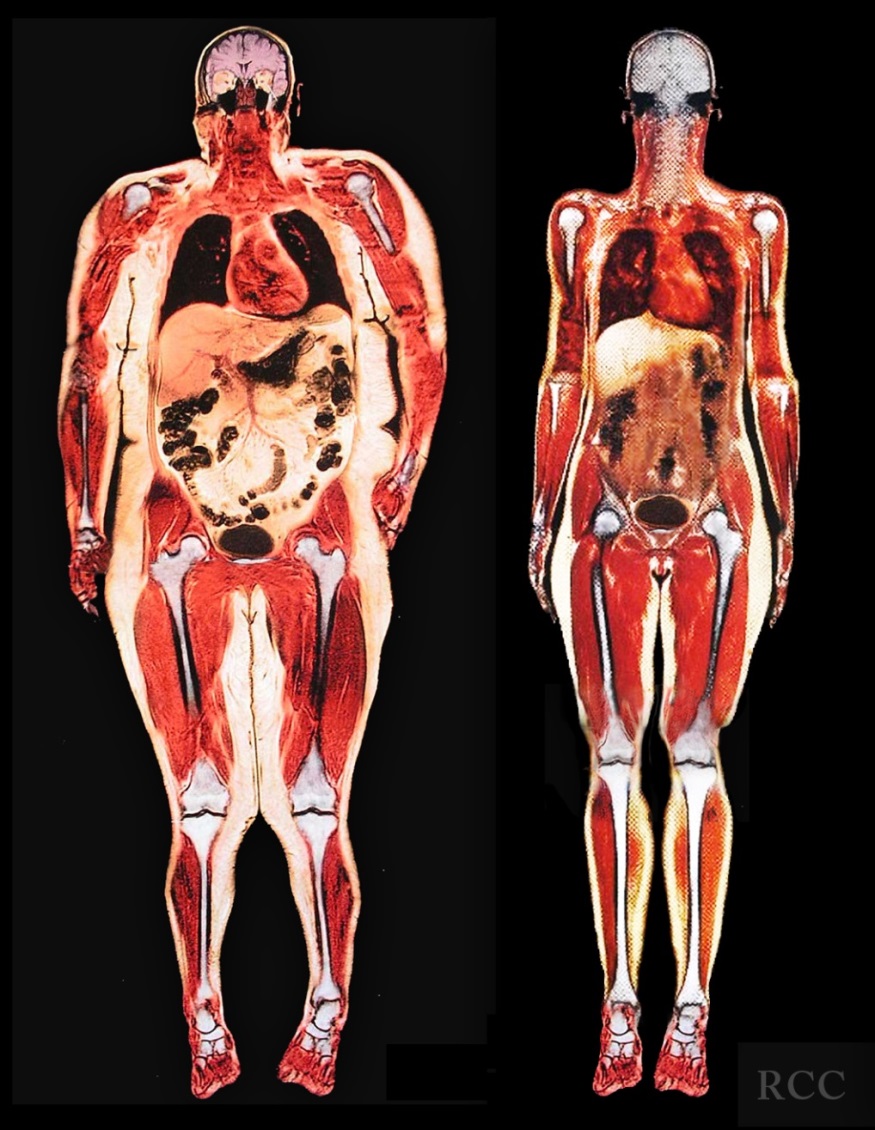 [Speaker Notes: В основе нашего здоровья  - правильный состав тела, то есть важно исключить недостаток и избыток веса. 

Так, на слайде слева показан человек с избыточным весом, у которого имеется риск увеличения нагрузки на сердце даже в состоянии покоя, болезни позвоночника и суставов, сахарный диабет 2 типа, и как следствие – сокращение продолжительности жизни.]
Индекс массы тела (ИМТ)
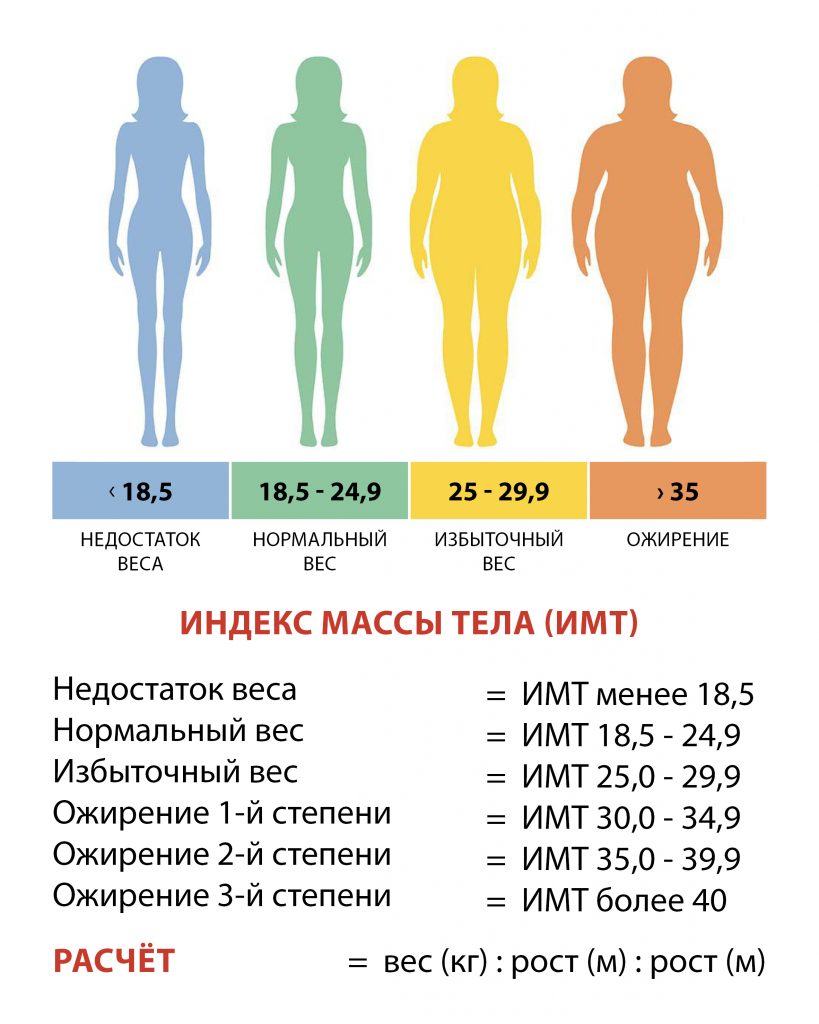 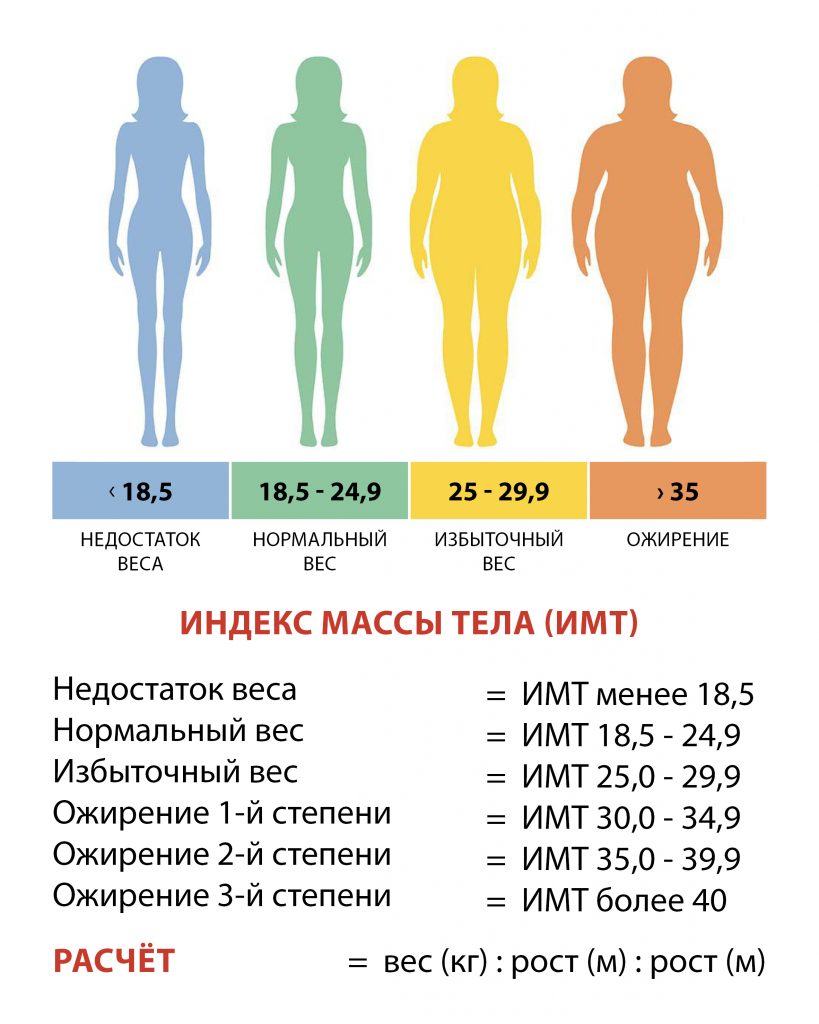 [Speaker Notes: Для  того, чтобы определить, присутствует ли у человека ожирение, используется индекс массы тела (ИМТ).
Эта формула выглядит так =  Вес человека: рост чел-ка: рост чел-ка

Приведем пример, если рост 162 см, вес 54 кг, то 54разделить (1,62умножить1,62) = 20,6 - вес человека нормальный.]
Окружность талии как маркер ИР
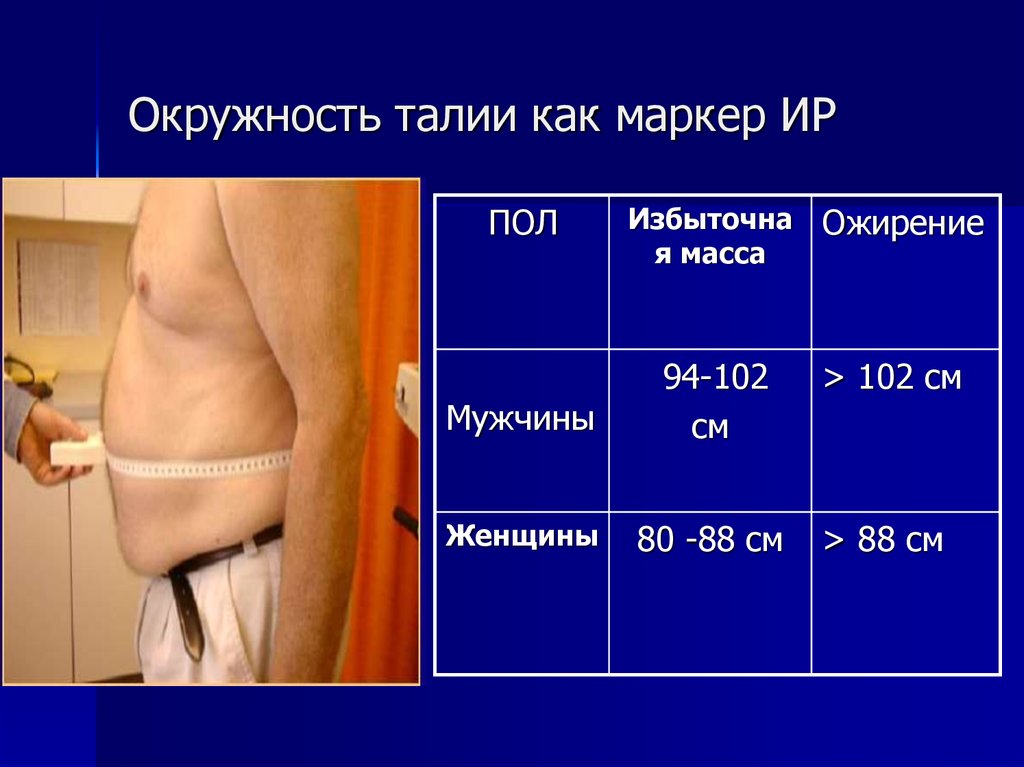 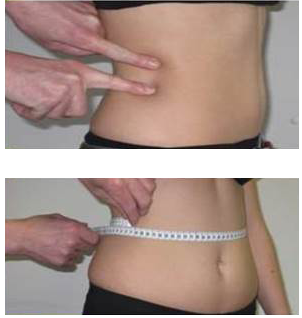 Инструментальные методы измерения окружности талии
В положении стоя.
На середине расстояния между нижним краем грудной клетки и гребнем подвздошной кости по средней подмышечной линии.
По самому тонкому месту туловища (не по максимальному размеру и не на уровне пупка).
На выдохе, в тот момент, когда живот обследуемого слегка втянут и не выпячен.
[Speaker Notes: Еще одним маркером здоровья является окружность талии, так при увеличении талии более 88 см  у женщин и 102 см у мужчин сразу увеличиваются риски развития сахарного диабета, сердечно-сосудистых и цереброваскулярных заболеваний (сосудистых заболеваний головного мозга).]
Анатомические особенности строения ЖКТ
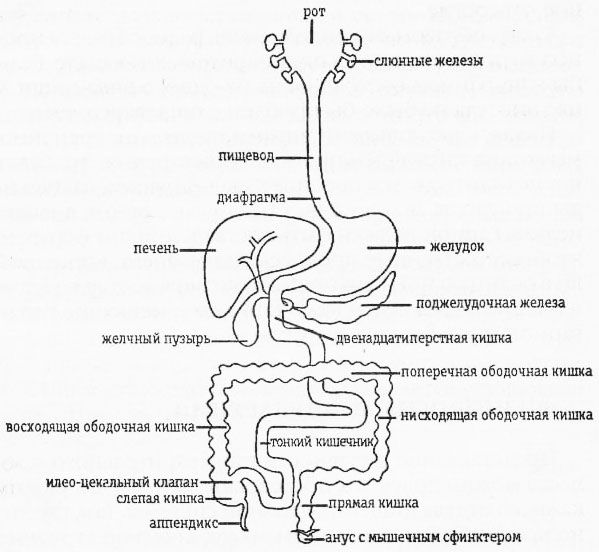 [Speaker Notes: Важным фактором здоровья человека является адекватная работа желудочно-кишечного тракта, начиная от достаточного пережевывания пищи и заканчивая ежедневным стулом.]
Основные питательные вещества
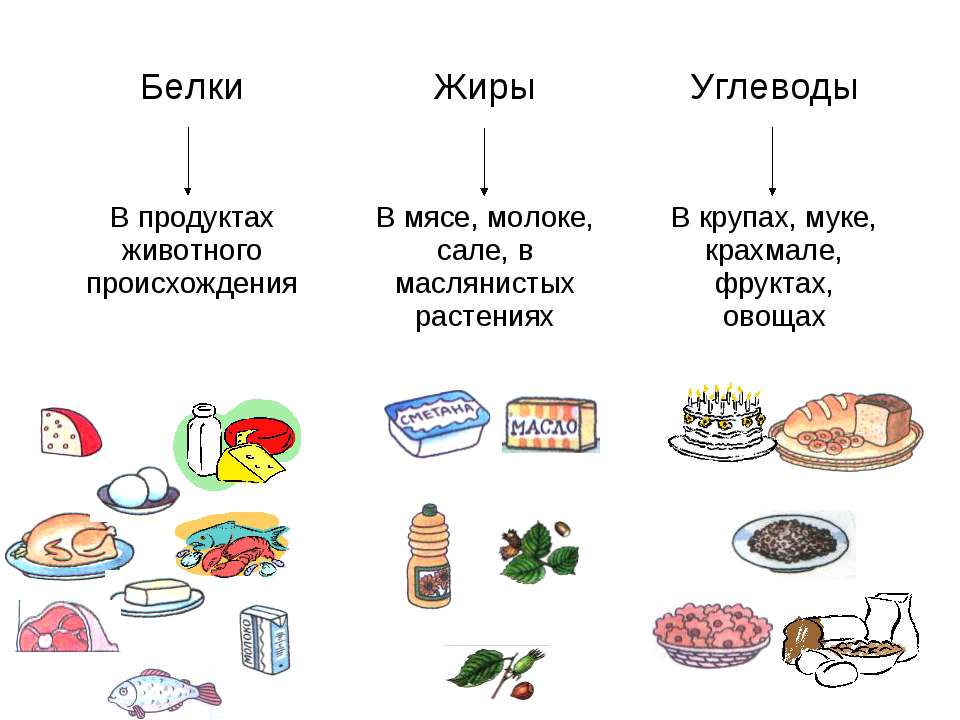 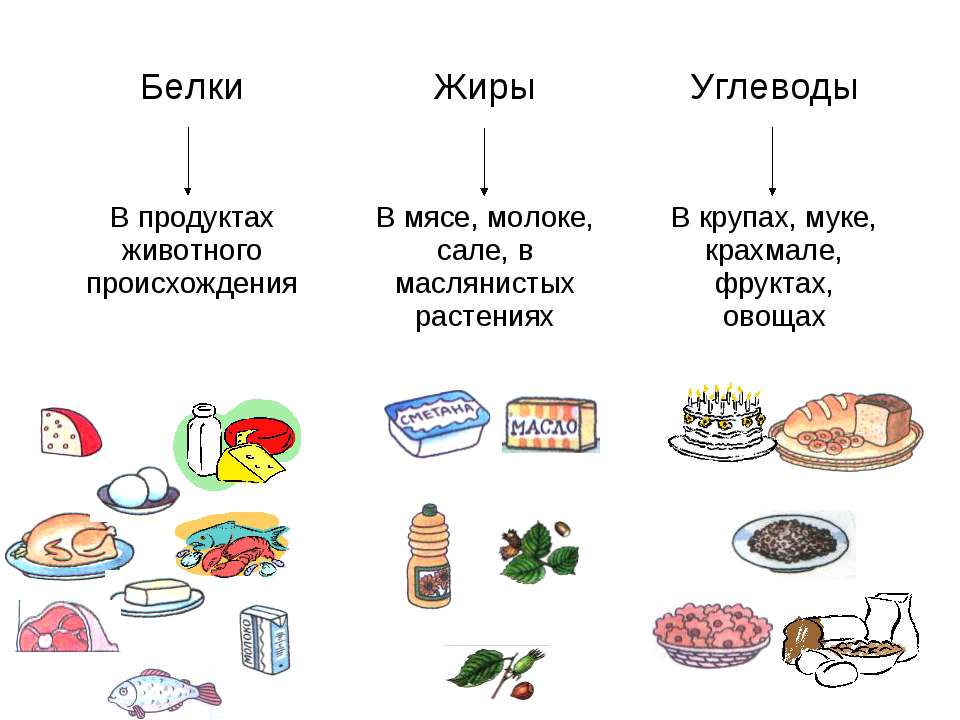 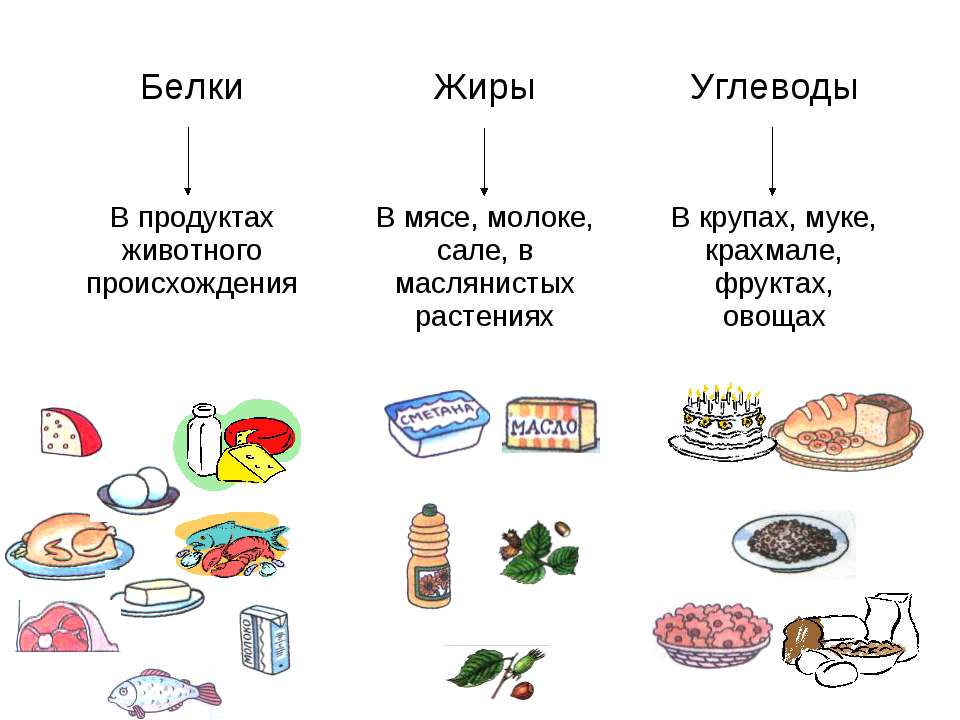 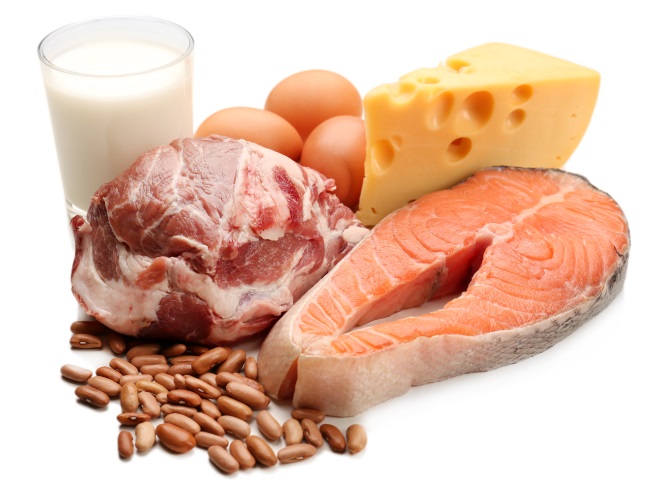 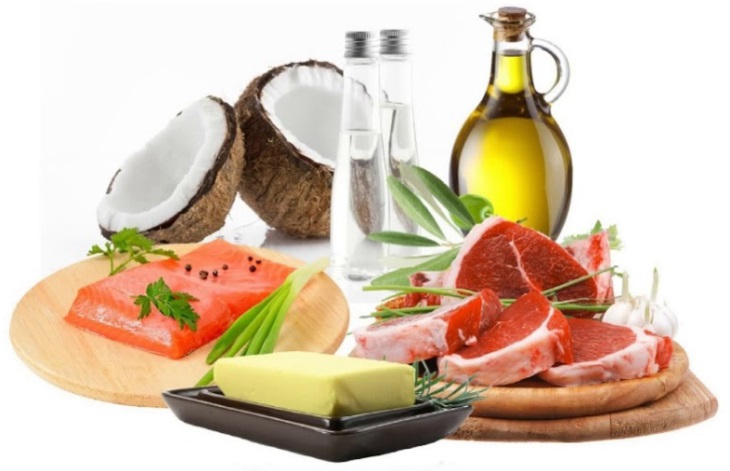 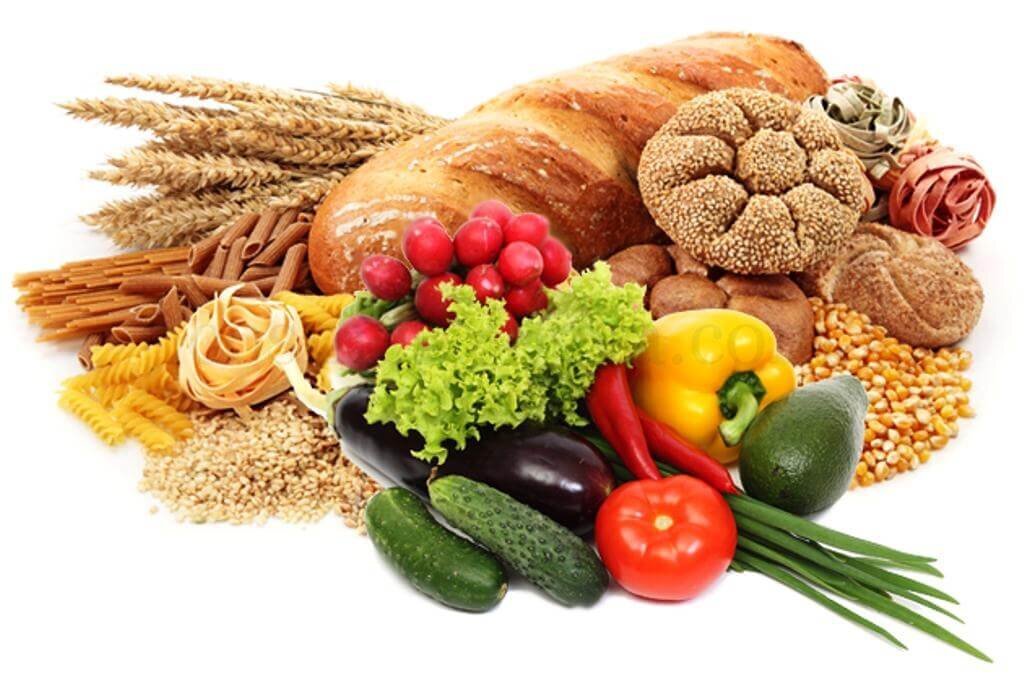 [Speaker Notes: В основе рационального питания находится сбалансированный состав пищи:

 -  белки (которые содержатся в продуктах животного происхождения);
 -  жиры (содержатся в мясе, молоке, сале, в маслянистых растениях); 
 -  углеводы (содержатся в крупах, муке, крахмале, фруктах, овощах).]
Идеальная тарелка питания
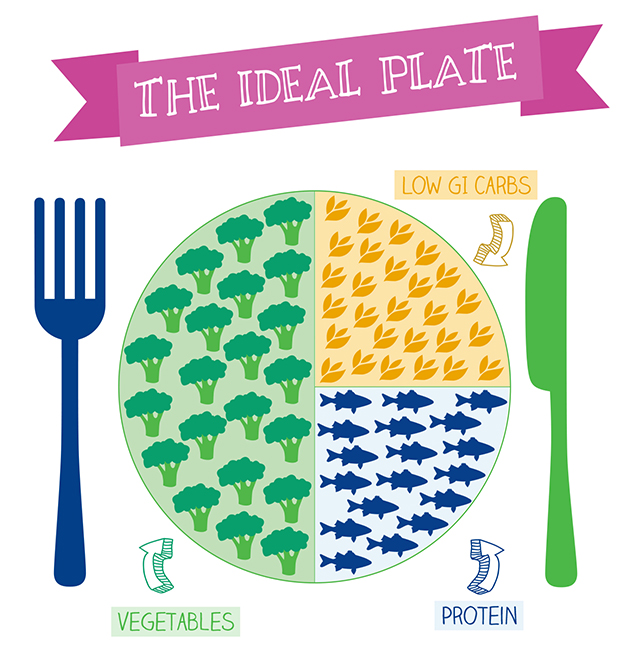 [Speaker Notes: Для того, чтобы правильно питаться, необходимо ежедневно употреблять «Идеальную тарелку» – то есть это обед или ужин с определенными продуктами питания.
ВОЗ  рекомендует такую идеальную тарелку правильного питания -1/2 овощи, ¼ белки и ¼ длинные углеводы.

То есть  предполагается употреблять  - половина овощей,  например запеченное брокколи, ¼ мясо (кусочек индейки 150-200 гр) или минтай (или любой другой вид рыбы), на оставшуюся часть приходится гречка или кусочек хлеба, т.е. полезные углеводы, зерновые. Хотя эксперты допускают возможность эту ¼ убирать.]
Средиземноморская диета
Избегать употребления таких продуктов  как «красное» животное мясо, в пользу рыбы, морепродуктов, курицы и макаронных изделий.
Отдавать предпочтение растительным маслам (оливковое, подсолнечное).
 Употреблять порядка 5 порций фруктов и овощей в день, а также блюда с максимальным сохранением растительных волокон как целыми, так и в составе салатов.
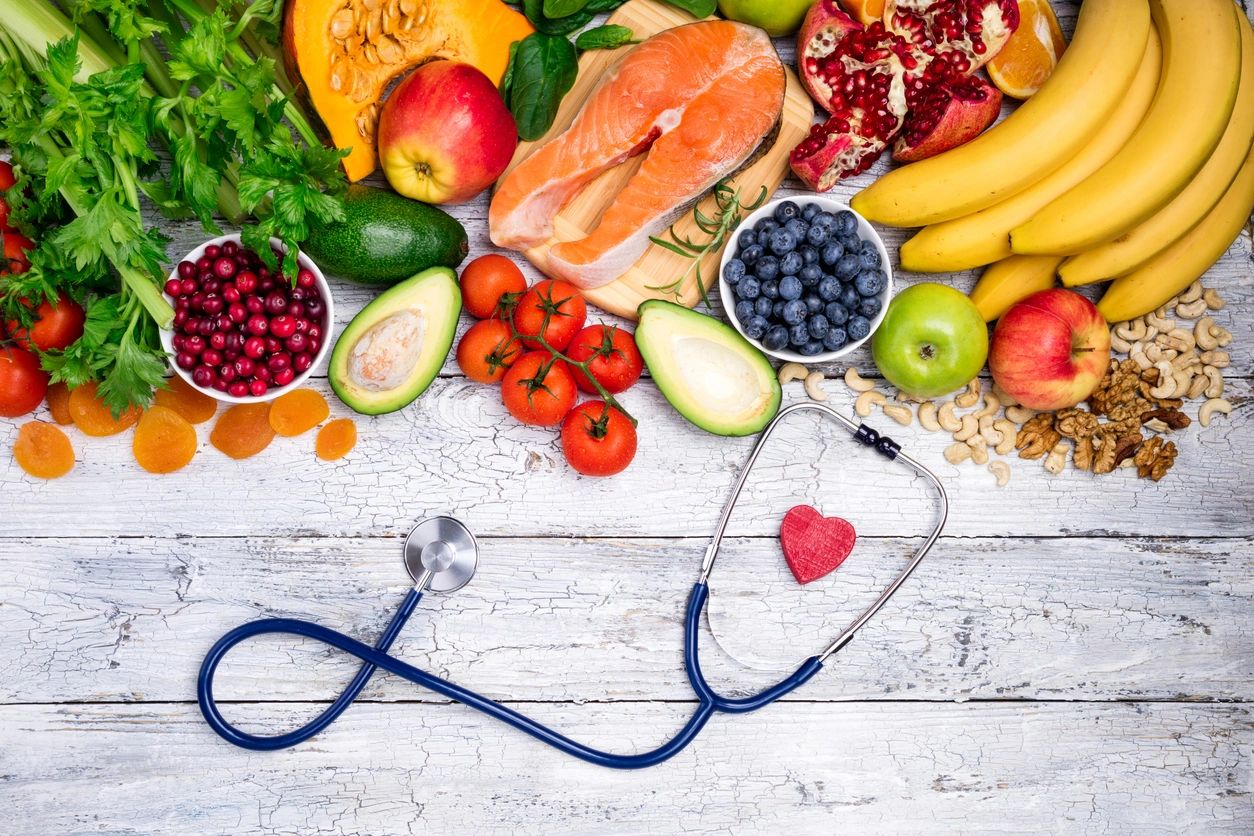 [Speaker Notes: На сегодняшний день научную доказательность в плане здорового питания и  профилактики сердечно-сосудистых заболеваний показала средиземноморская диета, которая включает:

Избегание употребления таких продуктов  как «красное» животное мясо, в пользу рыбы, морепродуктов, курицы и макаронных изделий;
Предпочтение именно растительным маслам (оливковое, подсолнечное масло);
Употребление порядка 5 порций фруктов и овощей в день, а также блюда с максимальным сохранением растительных волокон как целыми, так и в составе салатов;]
Средиземноморская диета
Сокращать употребление сладостей в пользу фруктов.
Употреблять не менее 1 раза в неделю блюда из жирной рыбы для покрытия потребности в  омега-3.
Не использовать блюда с большим количеством соли.
Сочетать диету  с активным образом жизни.
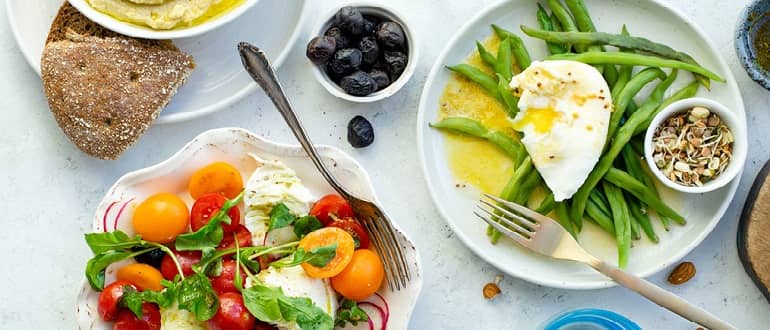 [Speaker Notes: Сокращение употребления сладостей в пользу фруктов;
Употребление не менее 1 раза в неделю блюда из жирной рыбы для покрытия потребности в  омега-3;
Не использование блюд с большим количеством соли;
Диета сочетается с активным образом жизни.]
Здоровое питание по данным ВОЗ
Фрукты, овощи, бобовые (например, чечевица, фасоль), орехи и цельные злаки (например, непереработанная кукуруза, просо, овес, пшеница, нешлифованный рис).
По меньшей мере, 400 г (5 порций) фруктов и овощей в день.
Картофель, батат и другие крахмалистые корнеплоды не относятся ни к фруктам, ни к овощам.
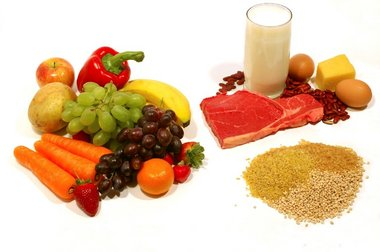 [Speaker Notes: Давайте рассмотрим, что такое здоровое питание по данным ВОЗ.]
Здоровое питание по данным ВОЗ
Менее 30% суммарной энергии человек получает за счет жиров. 
Промышленные трансжиры (содержащиеся в переработанных пищевых продуктах, еде быстрого приготовления, закусочных пищевых продуктах, жареной еде, замороженных пиццах, пирогах, печенье, маргаринах и бутербродных смесях) не входят в состав здорового рациона.
Менее 5 г соли (что эквивалентно примерно одной чайной ложке) в день и использование йодированной соли.

Классическое соотношение: 
белки : углеводы : жиры = 1 : 4 : 1
[Speaker Notes: Насыщенные жиры (насыщенные кислоты) просты по строению.
Насыщенные жиры в избыточном количестве могут увеличивать общий уровень холестерина за счет одновременного увеличения как «плохого», так и «хорошего» холестерина, поэтому важно соблюдать меру в их употреблении, но отказываться от них полностью нельзя. Как правило, эти жиры твердые при комнатной температуре (сало, масло), 
Пример насыщенных жиров – пальмовое масло, кокосовое, маргарин, сливочное масло.

Ненасыщенные жиры более сложны в строении. 
Ненасыщенные жиры имеют низкую температуру плавления. В организме они усваиваются гораздо легче, чем насыщенные, и выполняют больше важных функций. 
Пример ненасыщенных жиров – растительное масло, подсолнечное мало и т.п.

Мононенасыщенные жиры увеличивают уровень «хорошего» холестерина, а также содержат Омега жирные кислоты (олеиновая кислота). Олеиновая кислота отвечает за проницаемость мембран клеток, которая снижается при её недостатке, следовательно, нарушается и обмен веществ. Олеиновой кислотой богато, например, оливковое масло.

Полиненасыщенные жиры содержат Омега-3 и Омега-6 жирные кислоты.]
Здоровое питание по данным ВОЗ
Соль, натрий и калий
1,7 миллиона случаев смерти можно было бы ежегодно предотвратить в случае сокращения потребления соли до рекомендуемого уровня менее 5 г в день.
Потребление соли можно сократить
Не добавлять соль или  соевый соус во время приготовления пищи.
Не выставлять соль на стол.
Ограничивать потребление соленых закусочных продуктов.
Выбирать продукты с более низким содержанием натрия.
Потребление калия, который может смягчить негативные последствия повышенного потребления натрия для кровяного давления, может возрасти в результате употребления в пищу фруктов и овощей.
[Speaker Notes: Поговорим о том, как сократить поступление в организм соли 
Далее информация представлена на слайде.]
Здоровое питание по данным ВОЗ
Сахара
Свободными сахарами являются все сахара, добавляемые в пищевые продукты или напитки производителем, поваром или потребителем, а также все сахара, которые естественно содержатся в меде, сиропе, фруктовых соках и концентрированных фруктовых соках.
Поступление в организм сахара можно сократить
Ограничить потребление пищевых продуктов и напитков с высоким содержанием сахара. 
Употреблять в пищу фрукты и сырые овощи, чтобы перекусить, вместо сладких закусочных продуктов.
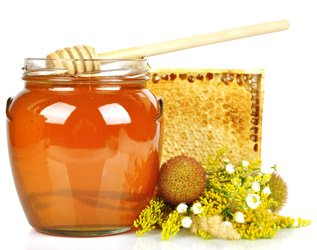 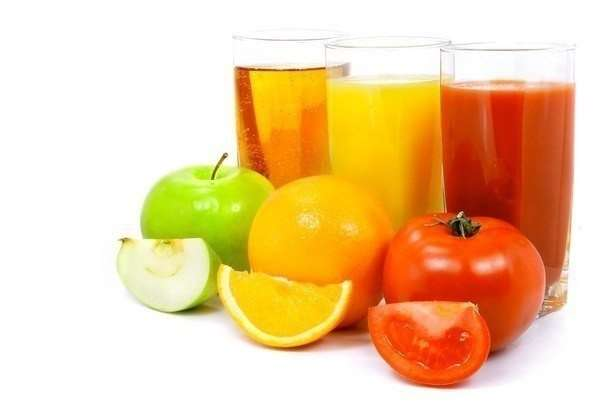 [Speaker Notes: Поговорим о том, как сократить поступление в организм сахара. Информация представлена на слайде.]
Потребность в белках/жирах/углеводах
Жиры можно получать из:
50%  продуктов животного происхождения (мясо и рыба);
20%  молочные продукты (сыр 30 г, стакан молока и т.д.);
30% (20 г) растительные масла (1 чайная ложка оливкового масла или любого другого).
Углеводы: каша, хлеб, макароны и т.д. – до 300 г.
Сладости: сахар, шоколад, мед – до 20 г.
[Speaker Notes: С возрастом потребность в количестве калорий снижается до 75-85% от потребности среднего возраста. Далее информация представлена на слайде.]
Микроэлементы и витамины
Кальций – 1000 мг.
Витамин Д – 4-6 капель.
Магний – 500 мг.
KI (йодомарин) – 150-200 мкг.
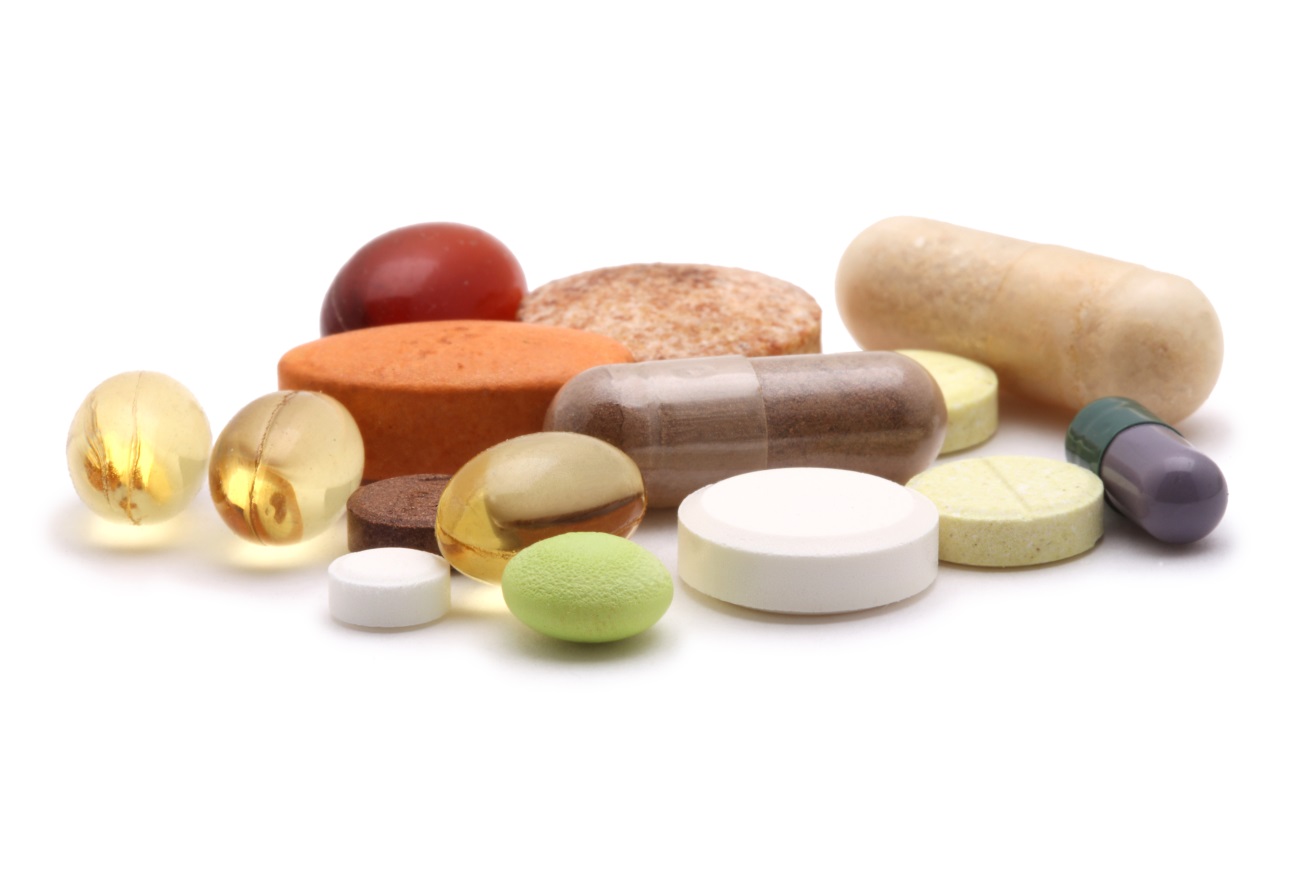 [Speaker Notes: Для профилактики и лечения остеопороза (заболевания, при котором снижается прочность костей), рекомендовано принимать кальций 1000 мг вечером.

 Витамин Д - в зависимости от его уровня в крови, или при отсутствии данных, принимать утром по 4-6 капель.

Магний необходимо принимать  для нервной системы и детоксикации (очищения организма) – в 18.00.

Так как РФ находится в зоне йод-дефицита, рекомендован также ежедневный  прием йода утром после завтрака.]
Как выбрать подсолнечное масло?
Какое масло не вредно после термической обработки?
Ответ: считается, что рафинированное масло можно использовать для жарки, а нерафинированное в свежем виде, так как оно содержит примеси, которые во время жарки дымятся и дают канцерогенный эффект.
Любое масло должно:
Быть свежего отжима  (Extravirgin) с пометкой DOP (означает, что производится по технологиям в стране-производителя сырья).
Иметь кислотность не более 0,8-1.
Производиться в темном стекле.
Храниться в темном и прохладном месте.
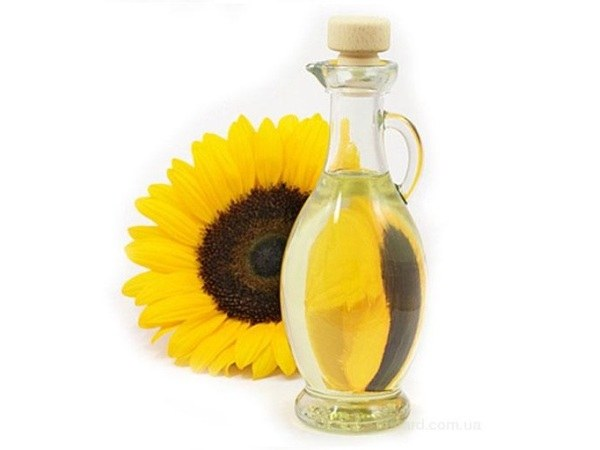 [Speaker Notes: Всегда слушатели любят вопрос о том, какое масло лучше для жарки, а какое в салаты и как вообще его правильно выбрать.
Итак, прежде чем купить масло, смотрим:

1. Рафинированное масло или нет – так на рафинированном масле можно жарить.
2. Масло должно иметь хороший срок годности.
3. Масло должно иметь специальные пометки – DOP, это значит произведено по технологии.
4. Кислотность масла  должна колебаться от 0,8- до 1 – тогда оно будет хорошо перевариваться в организме.
5. Масло должно  продаваться в темном стекле, а дома его нужно хранить в прохладном и темном месте.
6. Однако, все же рекомендовано жарить на тугоплавких маслах.
7. При покупке масла следует обратить внимание на то, что оно в идеале должно находится в первой половине своего срока годности.]
Суточная норма воды
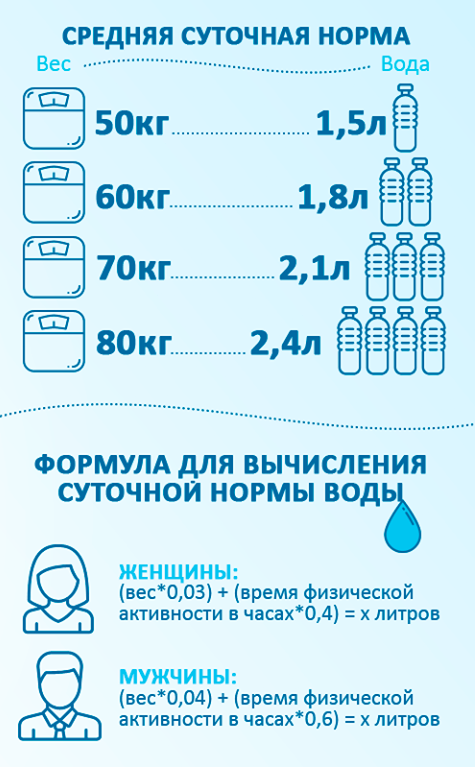 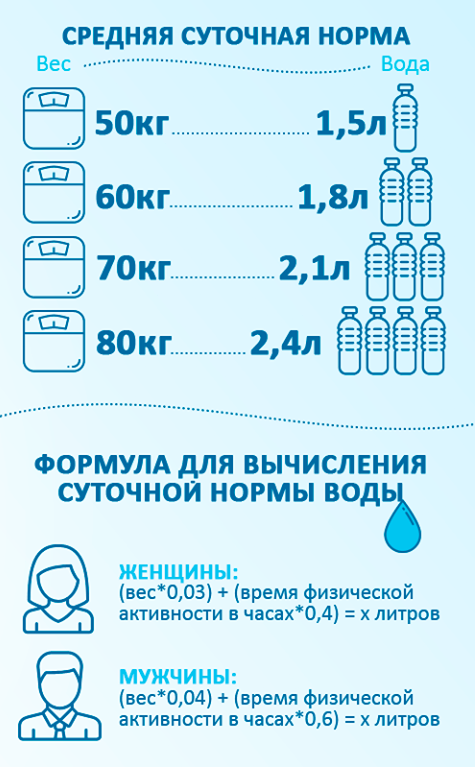 [Speaker Notes: Важный вопрос касается потребления достаточного количество воды, для каждого можно подсчитать норму, которая представлена на слайде.]
Принципы питания здоровых пожилых и старых людей
Профилактическая направленность питания, учитывающая возможность предупреждения или замедления развития атеросклероза и ишемической болезни сердца, гипертонической болезни, сахарного диабета, желчнокаменной болезни, онкологических заболеваний, остеопороза и другой распространенной в старости патологии.
Разнообразие продуктового набора для обеспечения сбалансированного содержания в рационе всех незаменимых пищевых веществ.
Использование продуктов и блюд, которые легко перевариваются, но при этом нормализуют состав кишечной микрофлоры (например,  кефир, квашенные продукты).
[Speaker Notes: Поговорим о принципах питания здоровых пожилых и старых людей. Информация представлена на слайде.]
Принципы питания здоровых пожилых и старых людей
Правильный режим питания с равномерным распределением пищи по отдельным приемам.
Индивидуализация питания с учетом сопутствующих заболеваний у конкретных пожилых и старых людей, их личных долголетних привычек в питании.
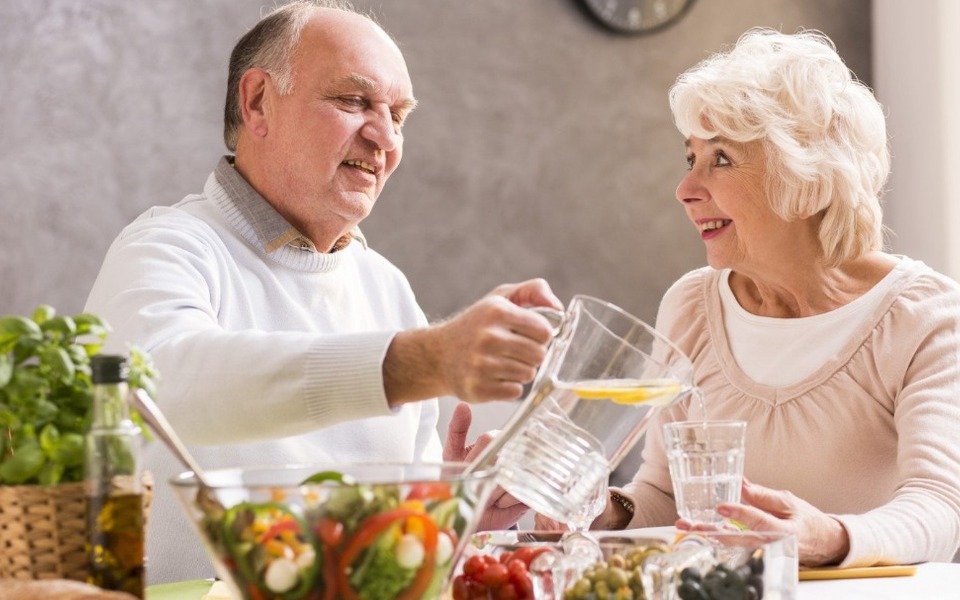 [Speaker Notes: Информация представлена на слайде]
Этапы консультирования по вопросам питания
Проведение осмотра.
Сбор анамнеза:
анамнез болезни;
анамнез жизни;
акушерский анамнез;
гинекологический анамнез;
семейный анамнез;
аллергологический анамнез;
анамнез характера питания больного.
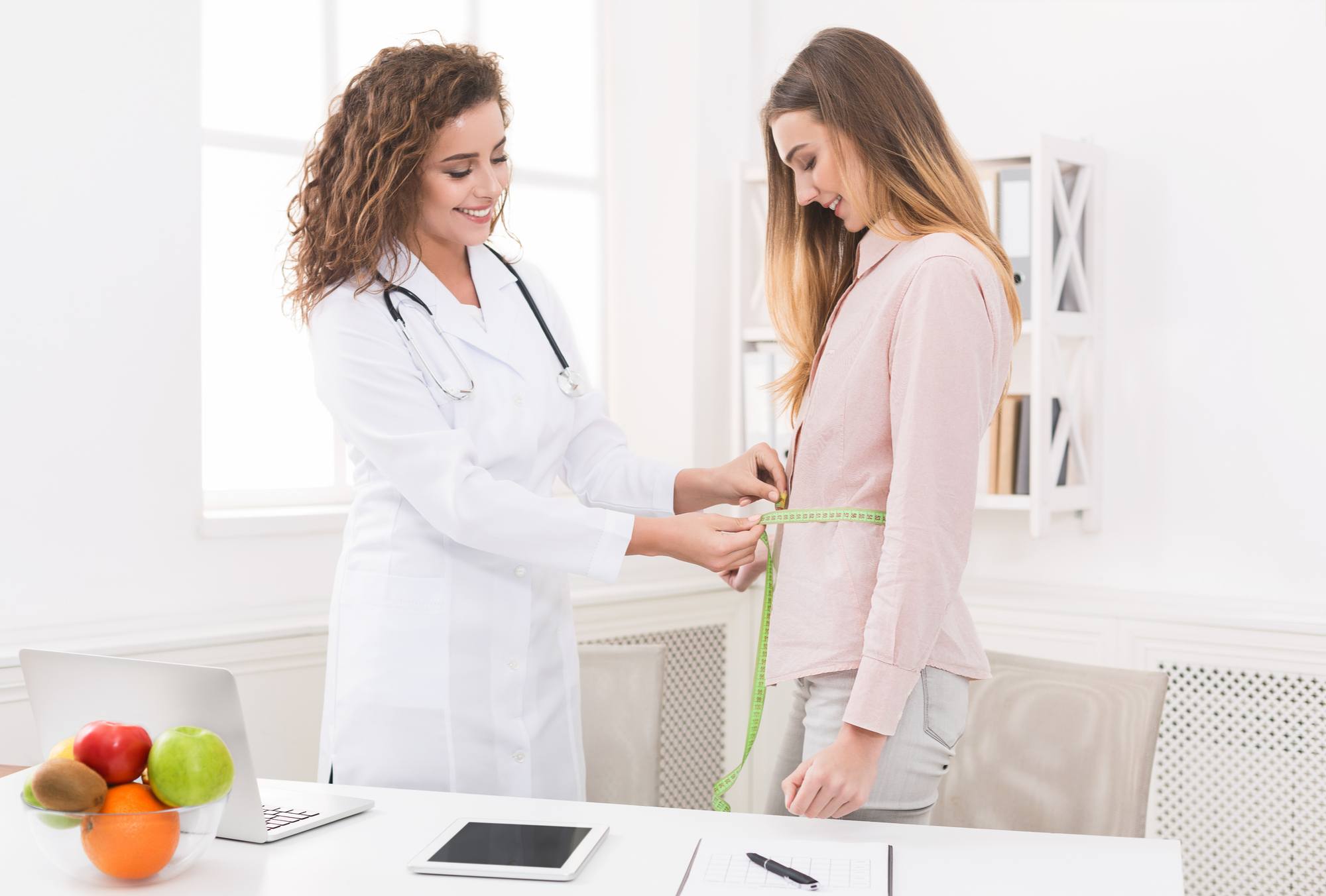 [Speaker Notes: Сейчас давайте поговорим о консультировании пациентов по вопросам питания.

Этапы консультирования по вопросам питания пациентов включают в себя несколько этапов:

Проведение осмотра
При осмотре тела обращают внимание на степень выраженности подкожной жировой клетчатки и на равномерность ее распределения. Ориентировочно судить об упитанности можно также по толщине кожной складки живота, образованной захватом кожи между большим и указательным пальцами. В норме толщина кожной складки у реберной дуги по срединно-ключичной линии составляет 1-2 см, у пупка — 2-3 см.

2. Анамнез

Во время сбора анамнеза нужно оценить состояние психики больного, установить с ним продуктивный контакт.

Анамнез болезни 
Начало заболевания, динамика симптомов с момента начала заболевания до момента обращения, с какими факторами пациент связывает данное заболевание, какие исследования и какое лечение проводилось и каковы результаты и т. п. 
Анамнез жизни (новолат. Anamnesis vitae) 
Перенесённые ранее заболевания, существующая хроническая патология со стороны различных органов и систем органов, операции, травмы и т. п. Также изучаются условия жизни пациента. 
Акушерский анамнез 
Были ли ранее беременности, как протекали, каков их исход. 
Гинекологический анамнез 
Перенесённые гинекологические заболевания и операции на женских половых органах, менструальный цикл, его особенности, периодичность, болезненность и т. п. 
У женщин репродуктивного возраста с ожирением менструальный цикл, как правило, нерегулярный. 
В гинекологической эндокринологии почти нет ни одного синдрома, который бы не сопровождался ожирением. 
• Нейроэндокринный синдром периода полового созревания, или так называемый юношеский базофилизм. 
• Синдром поликистозных яичников (СПКЯ) — у многих пациенток сопровождается повышением массы тела или обменными нарушениями. 
• Послеродовой нейрообменно-эндокринный синдром - одним из симптомов является прибавка массы тела, как правило, очень значительная. 
• Развивающийся в климактерии постменопаузальный метаболический синдром. 
 
Таким образом, большинство нарушений функции эндокринной системы с периода полового созревания до менопаузы тесно связаны с ожирением.
Семейный анамнез 
Наличие подобных симптомов у кровных родственников, наследственные заболевания и т. п. 
Аллергологический анамнез 
Аллергические реакции, в том числе на лекарственные средства, вакцины, пищевые продукты, растения и т. п. Характер проявлений при развитии аллергии. 
Анамнез характера питания больного 
Сбор сведений о характере съеденной пищи, частоте её употребления и режиме питания на протяжении определённого промежутка времени (обычно 2—5 дней). Подобные сведения позволяют врачу сформировать простые рекомендации, связанные с питанием.]
Этапы консультирования по вопросам питания
Тщательный анализ образа жизни, определение причины обращения.
Проведение оценки питания.
Проведение необходимых лабораторно-инструментальных обследований.
Рекомендации по тому или иному рациону питания.
Диагностика и лечение заболеваний, ассоциированных с ожирением и избыточным весом.
[Speaker Notes: 3. Тщательный анализ образа жизни, определение причины обращения (неудачи по снижению веса в прошлом, ухудшение здоровья, косметологические процедуры, неудовлетворенность весом, сопутствующие заболевания).
4. Проведение оценки питания (проводится в форме компьютерного тестирования и представляет собой определение нутриентов в обычном рационе пациента).
5. Проведение необходимых лабораторно-инструментальных обследований
 -  измерение роста, взвешивание, измерение объемов талии, бедер;
 -  определение сахара крови, гемоглобина, мочевой кислоты, холестерина и т. д., УЗИ органов брюшной полости, малого таза, щитовидной железы,
 - биоимпедансометрия (исследование состава тела, определение индекса массы тела [ИМТ], определение основного обмена).
6. Рекомендации по тому или иному рациону питания (построение сбалансированного питания, изменение пищевого поведения).
7. Диагностика и лечение заболеваний, ассоциированных с ожирением и избыточным весом.]
Этапы консультирования по вопросам питания
Выявление причины избыточного веса.
Составление эффективной программы похудения.
Обязательное ведение дневника питания.
Сохранение достигнутого результата.
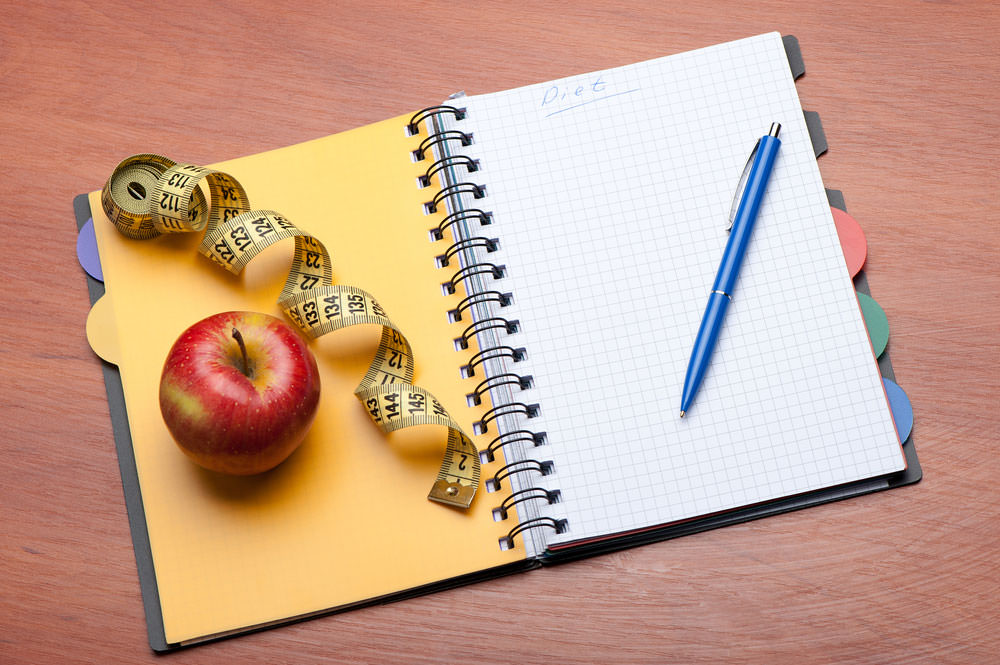 [Speaker Notes: 8. Выявление причины избыточного веса.
9. Составление эффективной программы похудения.
10. Обязательное ведение дневника питания. 
В дневнике отражается: время приема пищи, состав блюд, количество в удобном для пациента измерении (граммы, ложки, ладони и т.д.), отмечается причина приема пищи (чувство голода, грусть, одиночество, ел за компанию)  + питьевой режим (количество выпитых жидкостей, включая кофе,чай, сладкие напитки и др.).Так же в дневнике должны быть отмечены все перекусы, снятия проб с пищи во время приготовления и так далее. Так же пациенту с собой можно дать тест на определения типа пищевого поведения (DEBQ-голландский опросник пищевого поведения) для оценки во время повторной консультации..
11. Сохранение достигнутого результата.]
Основа методики консультирования по вопросам питания
Понять причины неправильного пищевого поведения.
Снять психологическую зависимость от еды.
Проработать сложности при формировании правильного пищевого поведения.
Оказать помощь в сохранении достигнутых результатов.
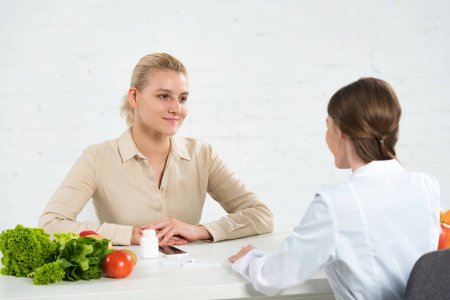 [Speaker Notes: Работая с пациентом по вопросам питания, специалисту необходимо сконцентрироваться на четырех направлениях:

1. понять причины неправильного пищевого поведения (нарушение обмена веществ, малоподвижный образ жизни, избыточное питание);
2. снять психологическую зависимость от еды (индивидуальные рекомендации по снижению массы тела с учетом образа жизни, привычек, пищевых пристрастий; определение перечня продуктов, блюд, разгрузочных дней, выявление сопутствующих заболеваний и коррекция имеющихся нарушений);
3. проработать сложности при формировании правильного пищевого поведения;
4. оказать помощь в сохранении достигнутых результатов (индивидуальный подход; самоконтроль; навыки правильного питания; действовать по принципу «худеть, чтобы быть здоровым»).]
Общие рекомендации для снижения веса, похудения  с пользой для здоровья
Питайтесь 3 раза в день.
Ешьте медленно, тщательно пережевывая пищу. 
Исключите потребление алкогольных напитков.
Потребляйте достаточно воды (30 мл на кг веса), но не увлекайтесь потреблением большого количества жидкости﻿.
Помните, что редкие, но обильные приемы пищи, особенно на ночь, работают на ожирение.
[Speaker Notes: На слайде представлены общие рекомендации для пациентов по снижению веса, похудения с пользой для здоровья.

Питайтесь 3 раза в день.
Ешьте медленно, тщательно пережевывая пищу. Сигналы о насыщении организма поступают в головной мозг только через 20-30 мин. после начала приема пищи.
Исключите потребление алкогольных напитков – они высококалорийны и способствуют повышению аппетита.
Потребляйте достаточно воды (30 мл на кг веса), но не увлекайтесь потреблением большого количества жидкости﻿ – вода, хоть и не содержит калорий, но может провоцировать отеки, а при ожирении такая возможность возрастает.
Помните, что редкие, но обильные приемы пищи, особенно на ночь, работают на ожирение.]
Рекомендации для снижения веса, похудения  с пользой для здоровья
Не ешьте за компанию, когда вы не голодны.
Не принимайте пищу перед телевизором.
Стремитесь к увеличению двигательной активности в любом ее проявлении.
Регулярно взвешивайтесь утром, натощак.
Спите не менее 7-8 часов в день.
Старайтесь отвлекаться от мыслей о еде (хобби, спорт, прогулки, посещение театров, кино, книги).
[Speaker Notes: Не ешьте за компанию, когда вы не голодны.
Не принимайте пищу перед телевизором, это приводит к неконтролируемому потреблению продуктов и блюд.
Стремитесь к увеличению двигательной активности в любом ее проявлении.
Регулярно взвешивайтесь утром, натощак – анализируйте динамику массы тела и сопоставляйте ее с вашим питанием для выявления нежелательных продуктов и блюд.
Спите не менее 7-8 часов в день – недосыпание способствует развитию ожирения.
Старайтесь отвлекаться от мыслей о еде (хобби, спорт, прогулки, посещение театров, кино, книги).]
Физическая активность
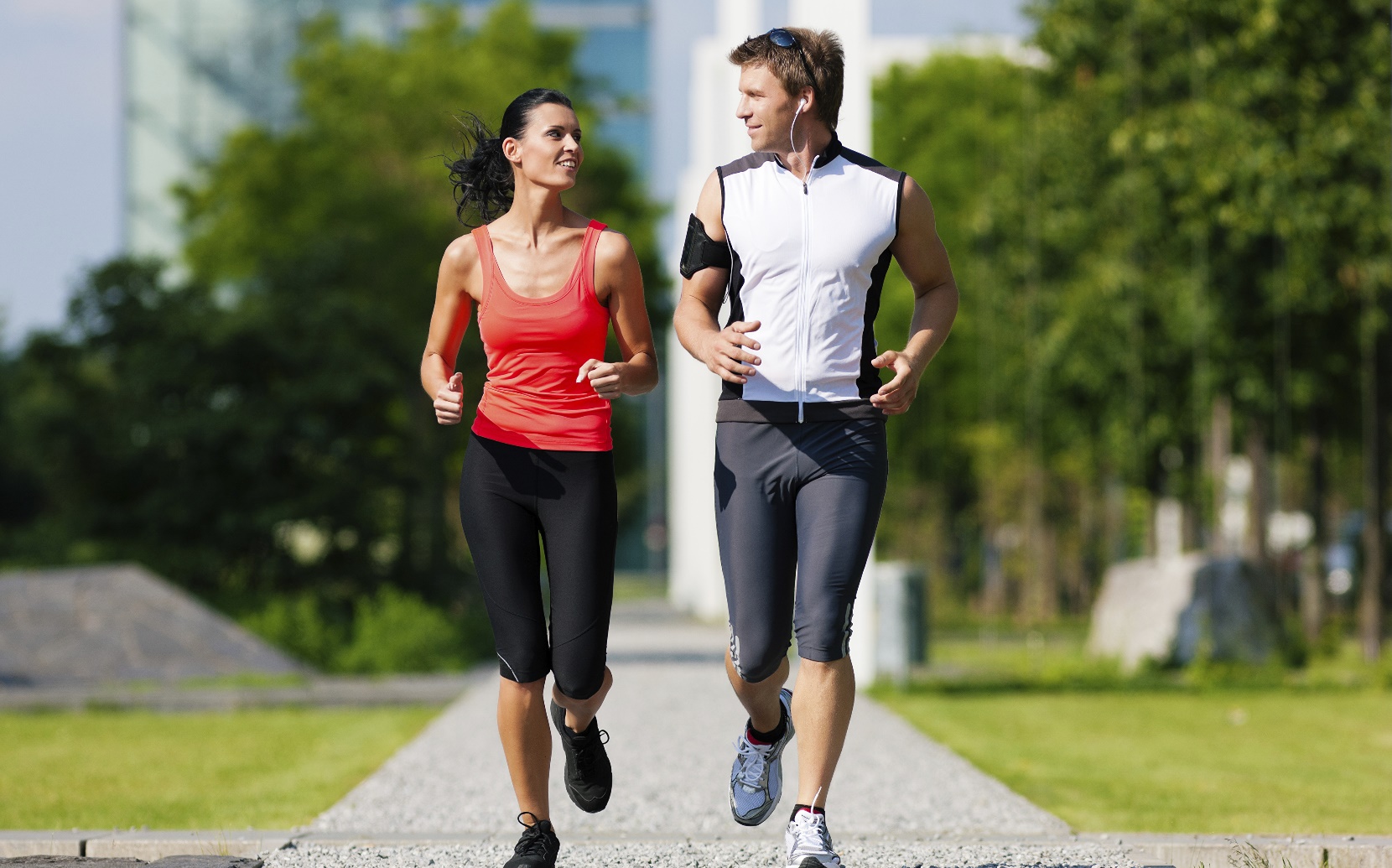 Физическая активность (ФА)  –  это какое-либо движение тела,  производимое скелетными (поперечно-полосатыми) мышцами, которое требует расхода энергии, включая активность во время работы, игр,  выполнения домашней работы, поездок.
[Speaker Notes: Уважаемые слушатели, сейчас давайте поговорим о том, как консультировать население по вопросам физической активности.
 Для начала давайте разберемся в том, что же такое физическая активность.

Физическая активность (ФА) — это более широкое понятие, чем спорт, которым занимается ограниченный круг людей. Занятия спортом покрывают лишь 5-15% физических затрат населения.
Регулярная ФА, физические упражнения и ФТ необходимы для укрепления здоровья, профилактики и лечения многих ХНИЗ. 
Регулярная ФА оказывает положительное влияние на многие факторы риска, включая АГ, гипергликемию, избыточную МТ, причем независимо от пола и в широком возрастном диапазоне, начиная с детского возраста. Занятия ФА помогают отказаться от курения курильщикам, которые до этого вели малоподвижный образ жизни, а также способствует поддержанию МТ при отказе от курения.

Необходимо учитывать состояние здоровья пациента в настоящий момент, его образ жизни, все компоненты физической тренированности. 
Следует рекомендовать пациенту тот вид ФА, который приносит ему удовольствие и доступен для него.
Рекомендуемая частота занятий — 4-5 раз/нед., лучше ежедневно. 
Общая продолжительность занятия — 20-60 мин. 
Структура занятия включает разминку (разогрев), активный период и период остывания.]
Рекомендации по ФА для здоровых людей
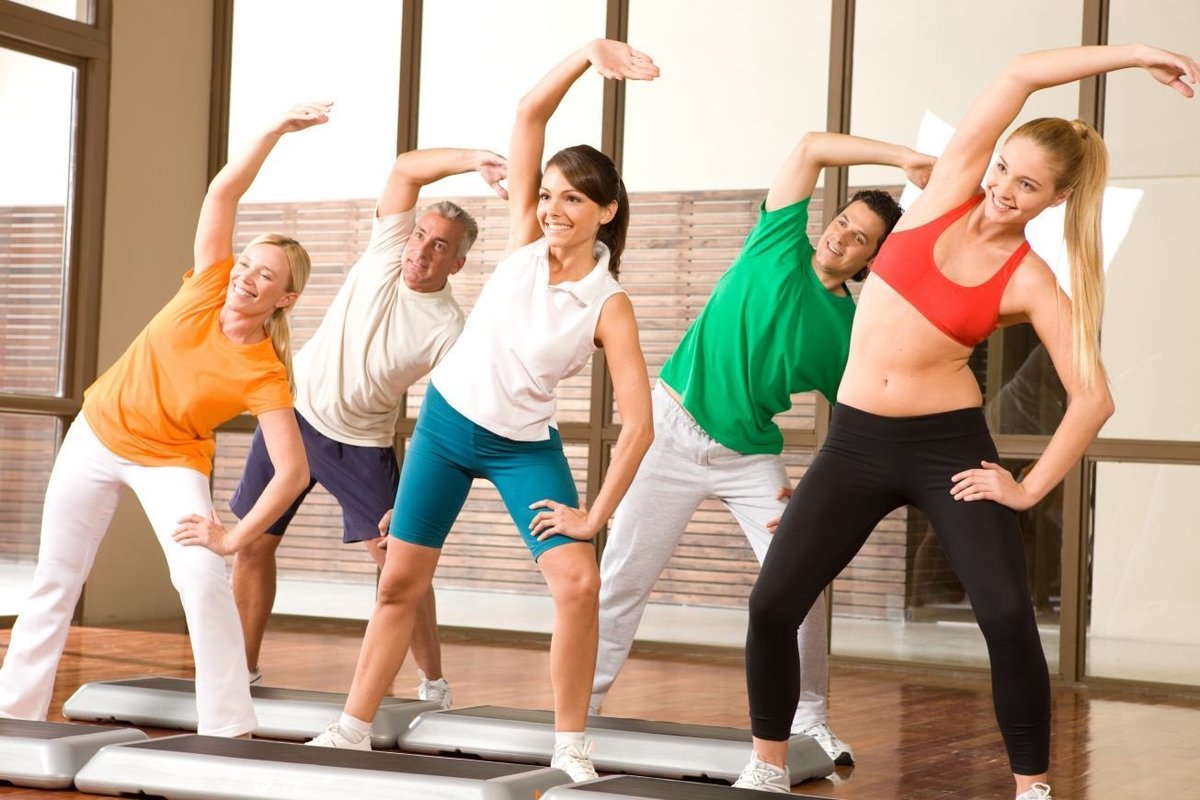 Здоровым лицам необходимо заниматься ФА:

не менее 150 мин/в неделю (30 мин/день, 5 дней/нед.); 
или интенсивной ФА не менее 75 мин в неделю (15 мин/день, 5 дней/нед.).
[Speaker Notes: На слайде представлены о рекомендации по занятиям физической активности для здоровых людей.]
Лица, которым необходимо медицинское обследование для разрешения занятий интенсивной физической активностью
Курящие
Лица, имеющие ССЗ в настоящее время
Лица, имеющие два или более из следующих факторов риска развития ИБС:
АГ
Повышенный уровень 
холестерина
Семейный анамнез ССЗ
Сахарный диабет
Ожирение
Мужчины старше 40 лет
Женщины старше 50 лет
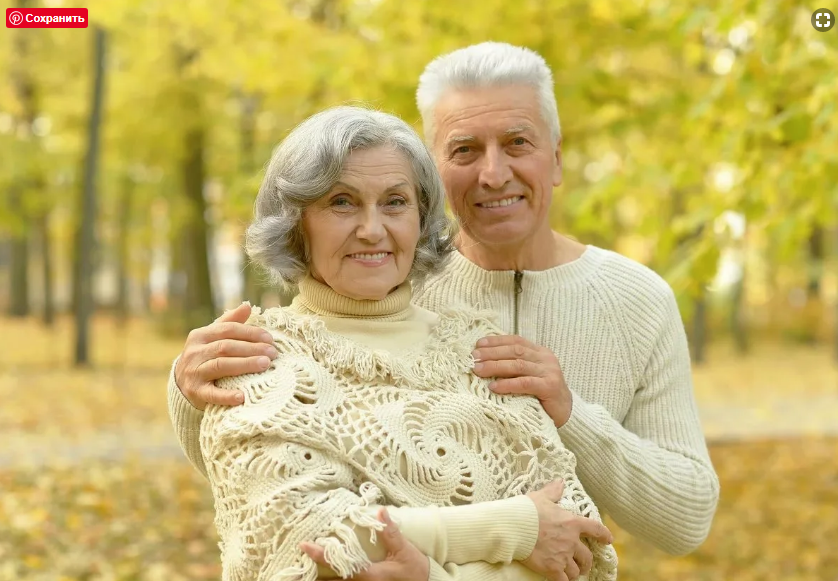 [Speaker Notes: На слайде представлен перечень лиц, которым необходимо медицинское обследование для разрешения занятий интенсивной физической активностью.]
Рекомендации по ФА для пожилых людей
ФА способствует увеличению независимости в ежедневных делах и развивает гибкость, снижает вероятность травм и падений.
ФА замедляет процесс старения.
Начинать занятия необходимо  с разминки.
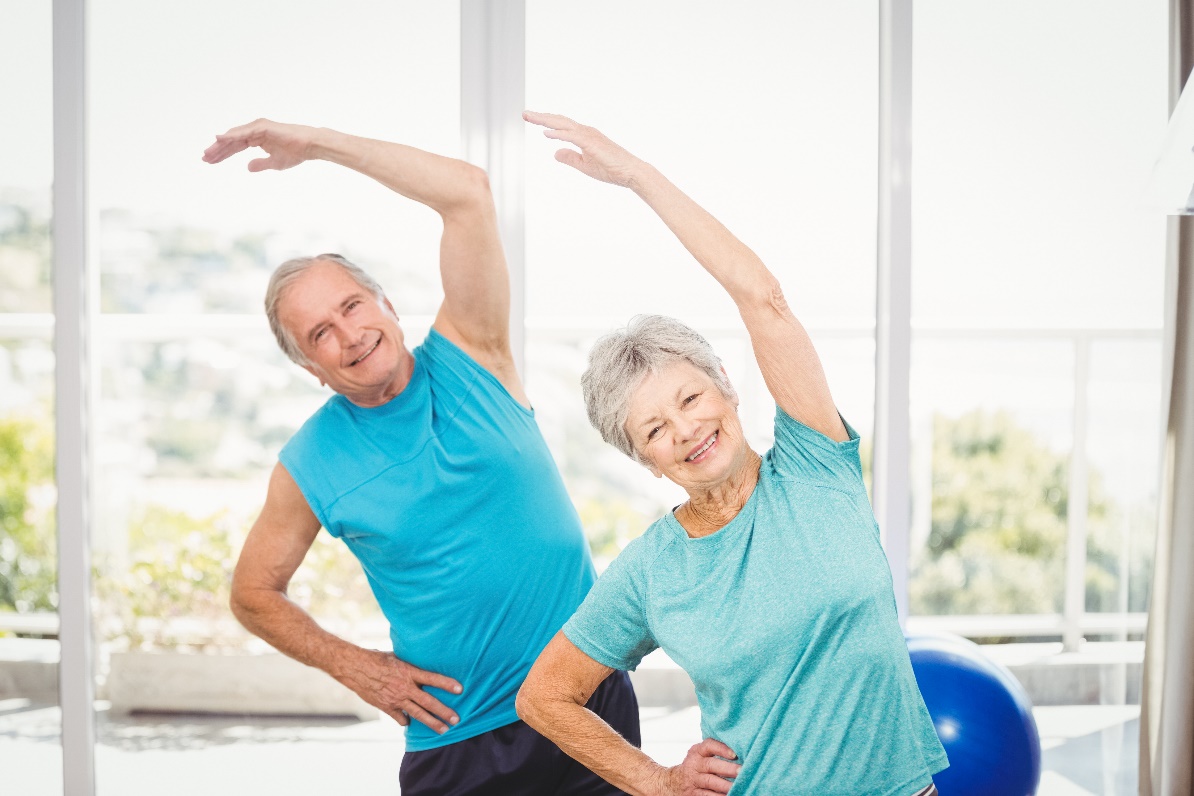 [Speaker Notes: Поговорим о том, что необходимо рекомендовать пожилым людям по вопросам физической активности.

ФА способствует увеличению независимости в ежедневных делах и развивает гибкость, снижает вероятность травм и падений;
ФА замедляет процесс старения. С помощью ФА люди старшего возраста могут достигнуть уровня тренированности людей, которые моложе их на 15-20 лет;
начинать занятия надо с разминки. Когда пациенты начинают занятия ФА, 5-10-минутная разминка может составлять целое занятие;]
Рекомендации по ФА для пожилых людей
Необходимо постепенно увеличивать время занятия до 30 мин в день.
Если пожилые люди не могут увеличить объем ФА до рекомендуемого уровня, то они должны заниматься ФА в объеме, соответствующем их физическим возможностям и состоянию здоровья.
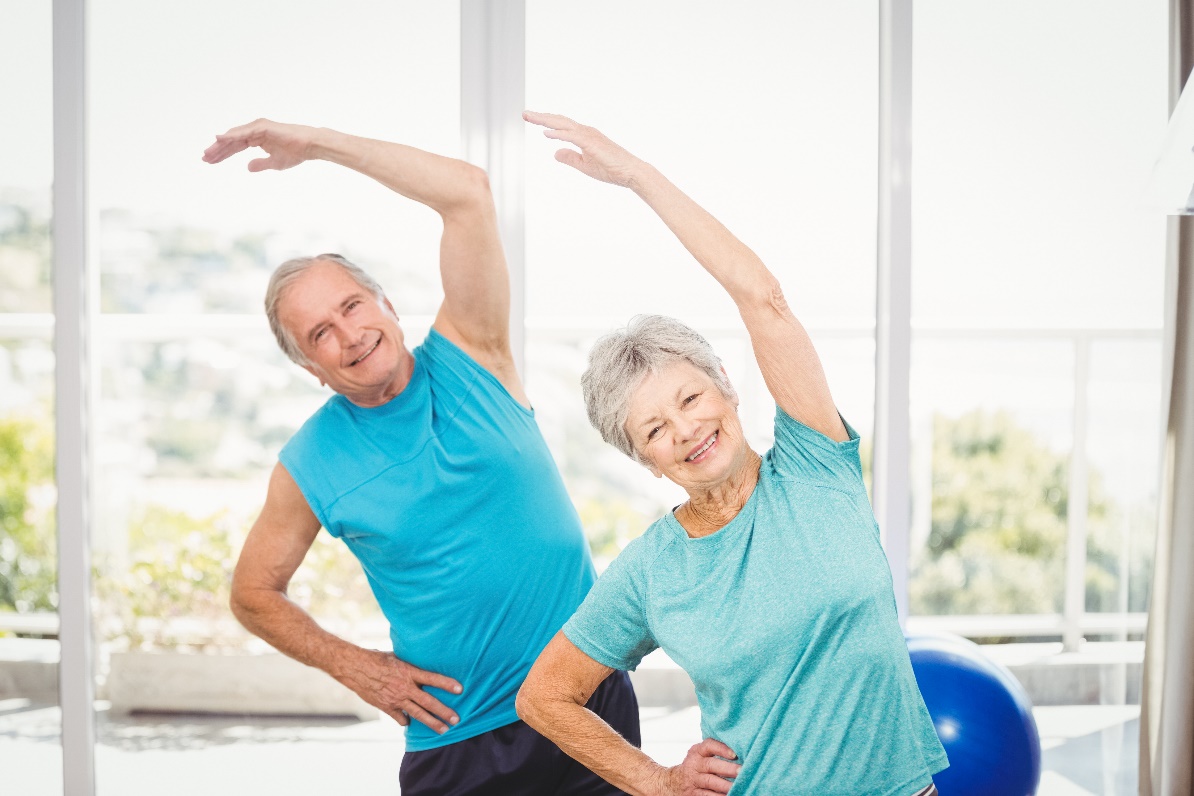 [Speaker Notes: необходимо постепенно увеличивать время занятия до 30 мин в день. Если до этого пациенты вели малоподвижный образ жизни, этот период должен продолжаться минимум 3 недели;
если пожилые люди не могут увеличить объем ФА до рекомендуемого уровня, то они должны заниматься ФА в объеме, соответствующем их физическим возможностям и состоянию здоровья.]
Рекомендации по ФА для пациентов с избыточной массой тела и ожирением
Предпочтительна ФА низкой и умеренной интенсивности.
Необходимо начинать тренировки   медленно, по времени 5-10 минут одно занятие.
Далее продолжительность занятия должна увеличиваться.
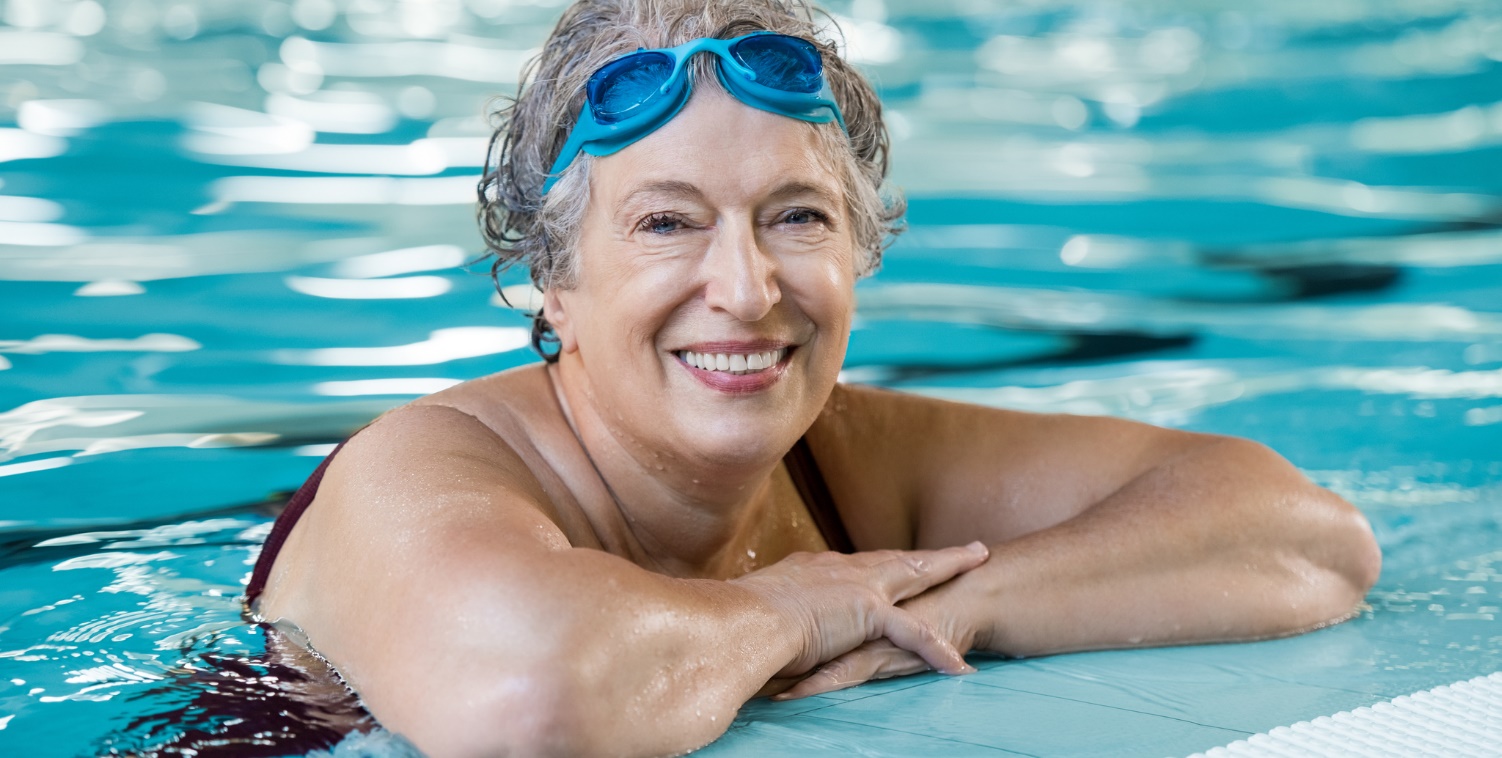 [Speaker Notes: Поговорим о том, что необходимо рекомендовать пациентам с избыточной массой тела по вопросам физической активности

Предпочтительна ФА низкой и умеренной интенсивности: ходьба, езда на велосипеде, гребля, плавание и др. 
Необходимо начинать тренировки   медленно, по времени 5-10 минут одно занятие.
Далее продолжительность занятия должна увеличиваться. Время занятия: 40-60-90 минут, целесообразнее увеличивать продолжительность занятий ФА, нежели чем их интенсивность.]
Рекомендации по ФА для пациентов с избыточной массой тела и ожирением
Если снижение веса является основной целью, то следует поощрять ежедневную аэробную активность. 
Для поддержания массы тела рекомендуется ФА умеренной интенсивности более 300 мин/нед.
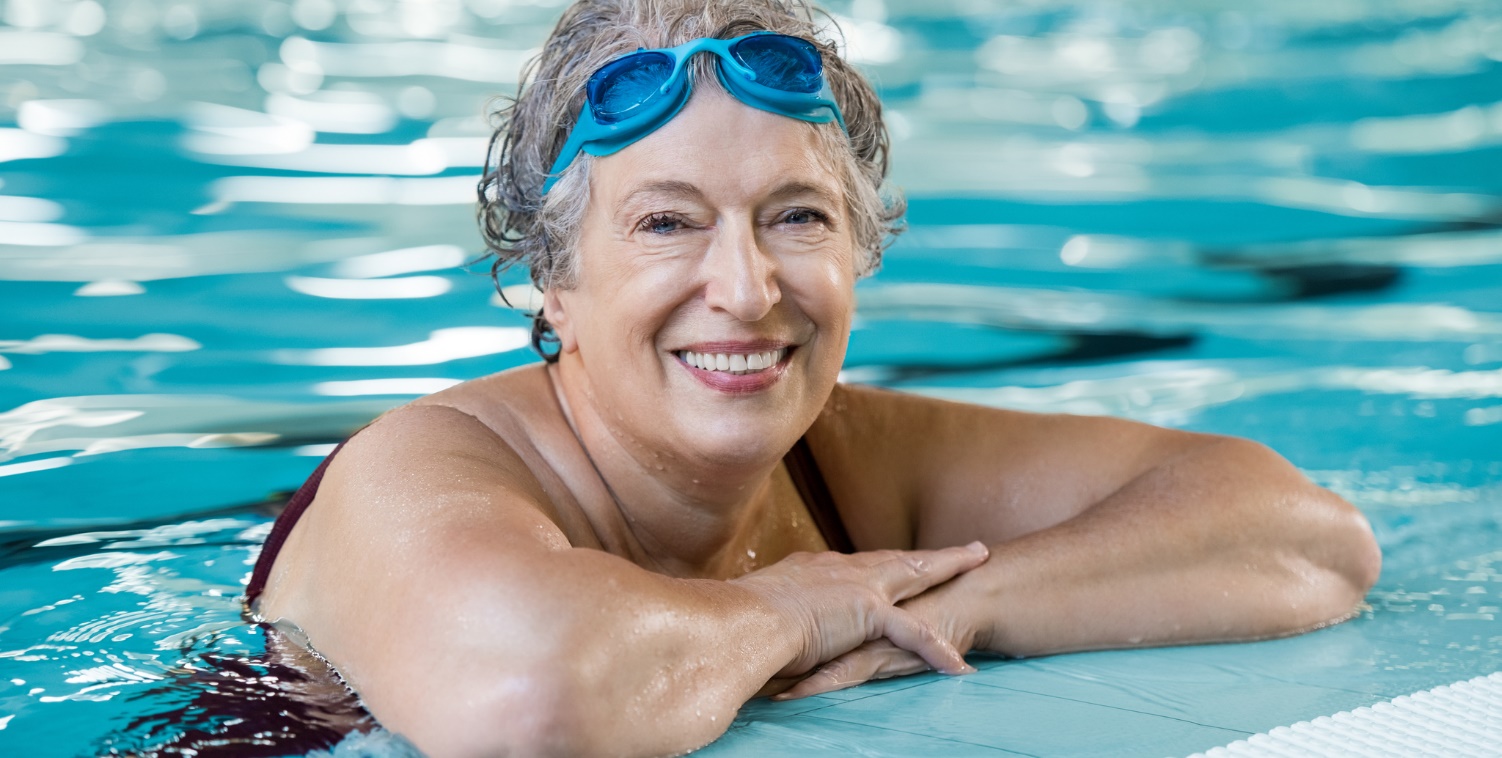 [Speaker Notes: Если снижение веса является основной целью, то следует поощрять ежедневную аэробную активность. Длительные занятия (более 30 мин.) приводят к использованию жира как источника энергии. 
Для поддержания массы тела рекомендуется ФА умеренной интенсивности более 300 мин/нед.]
Благодарю за внимание!
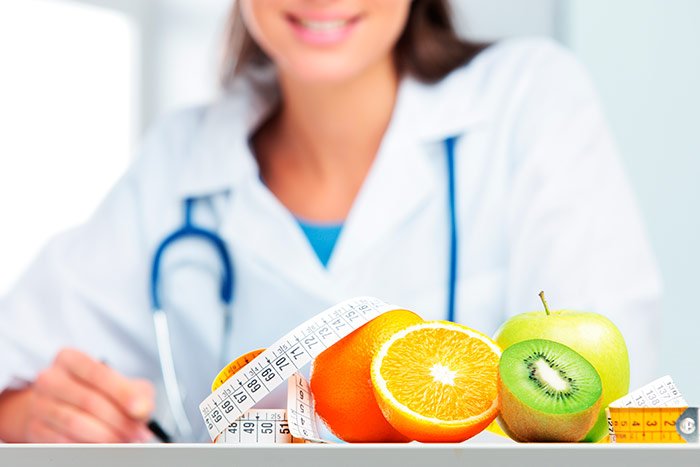 ОГБУЗ «Центр медицинской профилактики»
Томск, ул. Бакунина 26, тел. (3822) 46-85-00
Сайт: profilaktika.tomsk.ru
[Speaker Notes: Уважаемые слушатели, сегодня мы разобрали основные аспекты правильного питания и физической активности, как проводить консультирование пациентов в простой и доступной форме по данным вопросам.
Благодарю за внимание. Будьте здоровы!]